Council Work Plan 2021-22
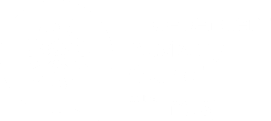 The Independent Advisory Council (Council) to the National Disability Insurance Scheme (NDIS) brings the voice of participants, their families and carers to the centre of the NDIS.
Council communications
Monitoring Council advice
Formal advice
Informal advice
Council Reference Groups
Behaviour Support 
Equity in the NDIS: improving access and outcomes for diverse communities
Participants who are ageing.*
Best practice engagement with the disability community
Children and young people with Autism Spectrum Disorder
Early Childhood Early Intervention (ECEI) reset
Complex Support Needs
Supporting participants to be included in the community
Access and eligibility
Self-management
Pathways to employment
Research and evaluation
Home and living supports
NDIA communications: embedding best practice in accessible and inclusive communications for all NDIS participants, families and carers
Support for decision making
NDIA responsiveness to diverse populations for emergency preparedness
Information Linkages and Capacity Building (ILC)
National Disability Strategy
Interface with mainstream services
Legislative changes to NDIS Act
Participant Service Guarantee.
Continue to engage with Council's Reference Groups in the development and delivery of formal and informal advice
Support the work priorities of Reference Groups while being responsive to other issues that may arise throughout the year. 

Combined priorities across all four Reference Groups include: 
Amplifying the voices of children and young people
Supporting families to promote and achieve inclusion
Mainstream interface challenges
Data and evaluation
Engagement and communications, including meaningful engagement and outcomes for diverse and underserviced communities
Responsiveness of NDIA policy and practice to the needs of diverse communities 
ILC 
Challenges in home and living
Reasonable and necessary home and living supports
Supported Independent Living (SIL)
Individualised Living Options (ILO) diversity 
Support for decision making.
Ongoing implementation of Council’s Communications Strategy
Rollout of Council’s ‘Roadshow’, the internal education initiative to raise awareness of Council and its role within the NDIS
Council’s website redevelopment, with improvements to website accessibility and key documents
Increased engagement with external stakeholders including:
Disability Representative Organisations
State and territory disability advisory groups
Department of Social Services 
Royal Commission into Violence, Abuse, Neglect and Exploitation of People with Disability
NDIS Quality and Safeguards Commission.
Continue to monitor and support the implementation of Council’s formal advice, including:
Strengthening Scheme reforms to access and planning
Supporting LACs to be LACs
Support for families and carers
Choice and control to live a good life of belonging and citizenship
NDIS Supports for participants who are parents
Promoting best practice in Early Childhood Intervention in the NDIS
Support for decision making in the NDIS.
* Work on this advice will start in 2021-22 and Council will present the completed formal advice the National Disability Insurance Agency (NDIA) Board in 2022-23, due to its complexity.